IN THE NAME OF GOD
Dr Zahra daraei
REFERENCES
Wells SA Jr, Asa SL, Dralle H, Elisei R, Evans DB, Gagel RF, et al. Revised American Thyroid Association guidelines for the management of medullary thyroid carcinoma. Thyroid 2015;25:567-610.
Filetti S, Durante C, Hartl D, Leboulleux S, Locati LD, Newbold K, et al. Thyroid cancer: ESMO clinical practice guidelines for diagnosis, treatment and follow-up. Ann Oncol 2019;30:1856-83.
National Comprehensive Cancer Network. NCCN clinical practice guidelines in oncology: thyroid carcinoma [Internet]. Plymouth Meeting: NCCN; c2021 [cited 2021 Jun 4]. Available from: http://www.nccn.org/professionals/physician_gls/ pdf/thyroid.pdf.
Laure Giraudet A, Al Ghulzan A, Auperin A, Leboulleux S, Chehboun A, Troalen F, et al. Progression of medullary thyroid carcinoma: assessment with calcitonin and carcinoembryonic antigen doubling times. Eur J Endocrinol 2008; 158:239-46.
REFERENCES
Romei C, Casella F, Tacito A, Bottici V, Valerio L, Viola D, et al. New insights in the molecular signature of advanced medullary thyroid cancer: evidence of a bad outcome of cases with double RET mutations. J Med Genet 2016;53: 729-34.
Schlumberger M, Elisei R, Muller S, Schoffski P, Brose M, Shah M, et al. Overall survival analysis of EXAM, a phase III trial of cabozantinib in patients with radiographically progressive medullary thyroid carcinoma. Ann Oncol 2017; 28:2813-9.
Agenda
Introduction
Clinical presentation
 Etiology of sporadic and hereditary MTC
 Clinical characteristics and relationship between genotype and phenotype
 Direct DNA analysis to detect mutations in the  RET  proto oncogene
 Secretory products of MTC
The diagnosis of MTC in patients presenting with a thyroid nodule
 Management of patients with a thyroid nodule and histological documentation of MTC
 Management of patients with locally advanced or metastatic MTC L 
 Management of patients following an incomplete thyroidectomy and lymph node dissection
Agenda
Management of normal parathyroid glands resected or devascularized during surgery
 Prophylactic thyroidectomy in children with hereditary MTC
 Management of HPTH in patients with MEN2A
 Evaluation of patients following thyroidectomy
Treatment of patients with regional metastatic MTC
 Evaluation of patients with distant metastases
 Diagnosis and treatment of patients with clinically evident metastases
Systemic Therapy
Treatment of patients with hormonally active metastases
Introduction
The most common types of thyroid cancer start in follicular cells ; where thyroid hormone is made 
Medullary thyroid cancer is a neuroendocrine tumore origin from parafollicular C cell which make a different hormone called calcitonin
Medullary thyroid cancer behaves somewhat differently than the differentiated thyroid cancer
Endocrinol Metab Clin N Am (2018 )
Introduction
MTC occurs for 0.6% of all thyroid cancers in korea and 1-2% in the united states 
MTC occurs in a sporadic form and is associated with MEN type 2 as a hereditary form accounting for 75% and 25% respectively
MTC is a rare thyroid tumor but with a high prevalence of advanced cases at diagnosis
Aboute 1 in 4 medullary thyroid cancers is caused by a mutation of  the RET gene
Endocrinol Metab Clin N Am (2018 )
Introduction
RET mutations can be passed from parents to child (inherrited)
The hereditary form of medullary thyroid cancer is known as MEN2
Compared to non inherrited (sporadic) the hereditary form tend to start at a much younger age and behave more aggressively; for this reason the thyroid is removed at a very young age in infants and children known to have a RET mutation
The exact incidence of MTC is unknown but it’s prevalence is approximately 3% to 5% of all thyroid malignancies and is estimated to be present in 0.4% to 1.4% of subjects with thyroid nodules
Endocrinol Metab Clin N Am (2018 )
Introduction
The incidence peak of MTC is between the fourth and fifth decades but with a wide range of age at presentation
No difference of prevalence between female and male subjects has been reported 
The prognosis of MTC is unfavorable with a 10 years survival rate of  MTC patients of approximately 50%
Both the cure and survival rates of these patients are positively affected by an early diagnosis and precocious surgical  treatment
Endocrinol Metab Clin N Am (2018 )
Clinical presentation
Most commonly MTC is diagnosed in a subject with a thyroid nodule either single or in the context of a multi nodular goiter without any other specific syndrome
In a few cases however untreatable diarrhea and or flushing is present and associated  with advanced metastatic disease
Morover some MTC secreted peptides may result in significant clinical manifestion ; vasoactive intestinal peptid ; serotonin and prostaglandins may all continue to flushing and diarrehea were as ACTH may cause ectopic cushing syndrome in approximately 1% of MTC cases
Endocrinol Metab Clin N Am (2018 )
Etiology
*all patients with MEN2A, MEN2B, and FMTC have RET germline mutations.
*approximately 50% of sporadic MTCs have somatic RET mutations.
*Investigators recently discovered that 18-80% of sporadic MTCs lacking somatic RET  mutations have somatic mutations of HRAS, KRAS, or rarely NRAS.
*The somatic RET codon M918T mutation in sporadic MTC appears to portend an aggressive clinical course and a poor prognosis.
Etiology
*In a recent study of 160 patients with sporadicMTC the prevalence of somatic RET codon M918T mutations varied depending on tumor size.
<1 cm                          11.3%
1-2 cm                        11.8%
2-3 cm                        31.8%
>3 cm                          58.8%
Etiology
*the question of whether RET acts alone as the initiator of oncogenesis in sporadic MTC, or is activated later as a driver of tumor growth, other genes playing a significant role in MTC onset.

*An alternate explanation for these findings is that M918T mutated tumors have a high growth rate and are more likely to be diagnosed when they are larger
Etiology
*sumatic RET mutation occur in 20-30% of patients with PTC
*Activating RET translocations in patients with lung adenocarcinoma and CML.
*inactivating mutations occur throughout the RET oncogene in patients with hereditary and sporadic Hirschsprung’s Disease.
RET
HMTC occures as part of the autosomal dominant inherited cancer syndrome ; multiple endocrine neoplasia ; MEN2a and MEN2b 
MEN2a and MEN2b account for approximately 95 % and 5% of all MEN2 patients respectively 
Both syndromes are caused by germline mutation of the rearranged during transfection (RET) proto oncogene 

Ret mutations are detected in all inherited MTC and present in 6% to 10% of apparent sporadic MTC ; therefore genetic testing for RET proto oncogene mutations is recommended for all patients with clinically apparent sporadic MTC
Annals of Oncology ( 2019 )
RET
About 1 in 4 medullary thyroid cancer is caused by a mutation of RET gene 
Compared to non inherited (sporadic) medullary thyroid cancer ; the hereditary forme tends to start a much younger age and behave more aggressively ; for this reason the thyroid is removed at a very young age in infantse and children known to have a RET mutation
Inherited medullary thyroid cancer also tends to spread to lymph nodes or distant parts of the body earlier and more often than non hereditary MTC 
The cancer can spread to the lungs ; liver or bones
Annals of Oncology ( 2019 )
RET
There are many different possible mutations of the RET gene ;  some are more likely to cause thyroid cancer than others ; some are also associated with more aggressive thyroid cancer 
The specific RET mutation can affect :
                    The overall chance of developing thyroid cancer
                     When thyroid cancer starts
                     How aggressive ; fast growing the thyroid cancer will be
Annals of Oncology ( 2019 )
RET
For carries of germline mutations the recommended age for prophylactic total thyroidectomy depends on the type of mutation
Individuals with germline M918T mutation should undergo total thyroidectomy within the first year of life
For those with a C634F or A883F mutation (also considered high risk) surgery can be postponed until age 5 unles CTN levels increase
Those with other mutation should be monitored from age 5 on with CTN  assays and neck US and surgery should be done if CTN levels increased or if the parents request it
Annals of Oncology ( 2019 )
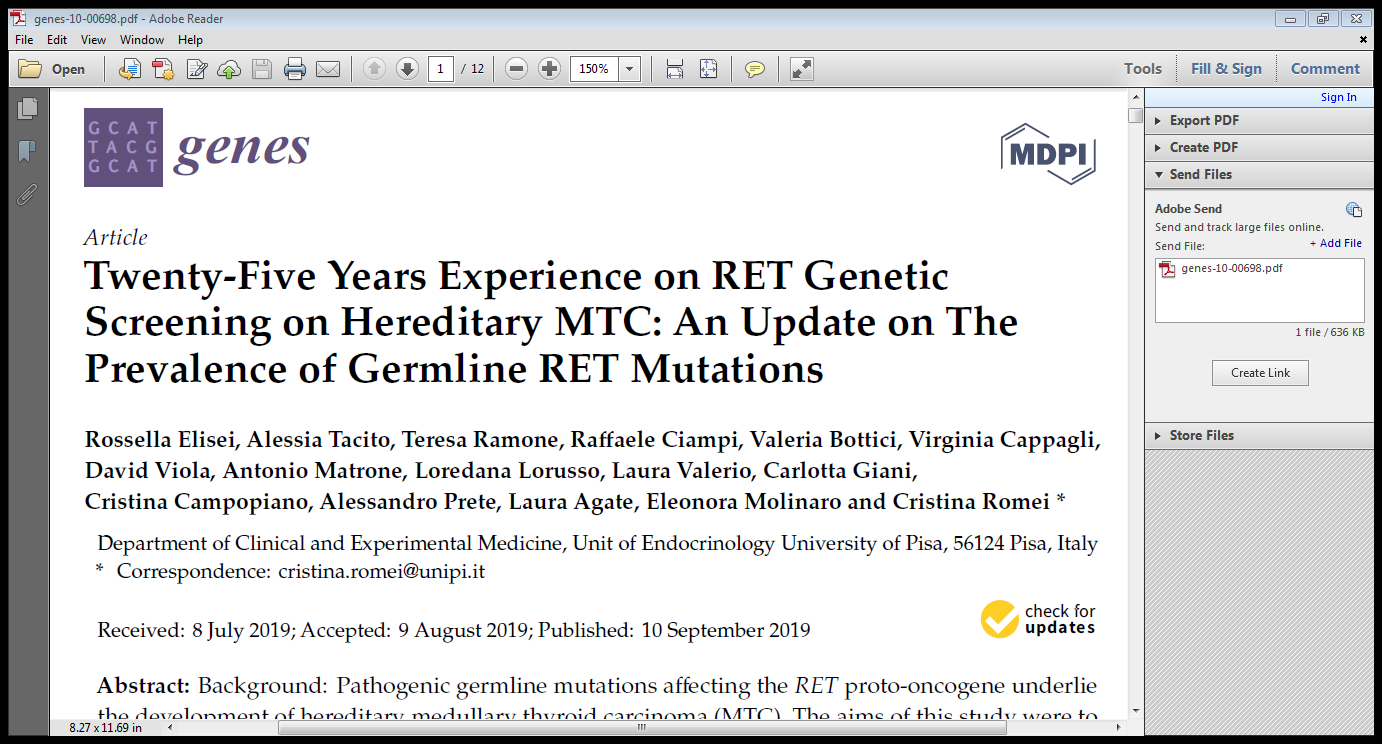 In this study they performed RET genetic screening in 2031 Italian subjects patients who presented with sporadic (N=1264) or hereditary (N=117) MTC ; plus 650 relatives 
A  RET germline mutation was found in 115/117 (98.3%) hereditary and in 78/1264(6.2%) apparently sporadic cases
As a standard routin procedure only RET exons reported to be causative of the inherited MTC have been investigated (exon 5 ;8;10;11;13;14;15 and 16) 
Furthermor in pateint with familial MTC who were negative on the first screen ; the whole RET coding sequence has been analyzed
In agreement with previously reported data we have found that about 98.5% of hereditary MTC are affected by a RET germline  mutation but a few cases are still RET negative despite the screening covered all RET exones
RET
In this series the most frequent RET mutation was the V804M in exon 14 and the MEN2b patients were all affected by the M918T mutation in exon 16 of the RET gene that it is known to account for 95% of MEN2b cases
In this study ; that to knowledge is the largest series of screened MTC at a single center ; they should that :
      1-RET gentic screening shoul be  performed in all MTC cases                  independently from their clinical presentation 
       2-V804 mutation is confirmed to be the most frequent  RET mutation in the Italian population
Genes ( 2019 )
RET
3-Cystein mutation are more frequent in cases with a clinicaly    manifested hereditary form
4-The noncystein mutation are very rarely associated with PHEO and hyper PTH suggesting that the follow up of these patients could be simplified
5-All patients develop MTC and lesser numbers develop PHEOs or HPTH
RET
PHEO and or hyper PTH are mainly associated with cysteine mutations in particular at CYS634 and are very rare in familis with noncysteinRET mutations
This evidence is relevant for clinicians because the follow up of patients with noncystein RET mutations could be simplified by eliminating the annual evaluating of adrenal gland and parathyroid function which are still recommended in the clinical practice guidelines
Genes ( 2019 )
Subjects 70 patients (20 women and 50 men) affected with advanced and metastatic sporadic MTC fulfilling the ceriteria to be enrolled in clinical trial with TKI
It has been largely demonstrated that somatic RET mutations represent a risk factor for more aggressive biological behaivior and reduced survival
According to different series the prevalence of these mutations is approximately 50-60% and is significantly lower in micro MTC than in larger tumors
67/70 cases (91.4%) showed a somatic mutation ; while 6(8.6%) were negative
Among the mutation cases ;RET mutations mainly M918T ;were the most prevalent (93.8%)
Four tumors showed two RET somatic mutation ; we found a complex somatic RET alteration in 6/60 (10%) RET positive sporadic MTC cases
This finding is relevant in choosing the TKI to be employed for the treatment of these patients 
The majority of TKI tested until now are multi target therapies but only a few of them are active against RET 
This study showed a high prevalence of somatic RET mutations in advanced and metastatic MTCs
Ras mutation were present in a small percentage of cases and mutually exclusive with RET mutations
In a small number of cases ; more than one RET mutation was present in the same tissure
Ret double mutations and to a lesser extent also complex mutations showed a worse outcome
R886Q: a new mutation in an Iranian family affected with MTC
A recently meta analysis showed that:
G691S: Significantly association with an increasing risk of MTC
S904S: Slightly increase risk of sMTC
G691S/ S904S haplotype
S836S: Borderline increase risk of sMTC
L769L: No association with an increasing risk of MTC
Recommendation 1:
The original ATA Guidelines used A, B, C, and D designations to define categories of RET mutations associated with increasing aggressiveness (from A to D) of the MTC .

D : “highest risk” (HST), RET codon M918T mutation
C : “high risk” (H), RET codon C634 mutations
A and B: “moderate risk” (MOD), RET codon mutations other than M918T and C634.Grade C
Clinical Caractristic and Relationship between Genotype and Phenotype
1)Sporadic MTC:
Sporadic MTC usually occurs between the 4th and 6th decades of life MTC who present with a palpable thyroid nodule
                       70% of patients  have cervical metastases 
                       10% have distant metastases
On univariant analysis prognosis is directly related to :
       patient age at diagnosis
       Male sex
       The presence of local tumor invasion 
        The presence of lymph node metastases
        The presence of distance metastases
The cinical behavior of sporadic MTC is unpredictable and some patients with distant metastases may live for several years
Heriditary MTC
MEN2a :wich account for 95% of MEN2 cases ; there are four variants 
                   Classical MEN2a
                    MEN2a with cutaneous lichen amyloidosis (CLA)
                    MEN2a with hirschprung disease (HD)
                    Fmilial sporadic MTC (FMTC)
MEN2b :wich account for 5% of hereditry MTC
FMTC
It should be recognized as a variant of MEN2a include familial with only MTC
Familial MTC which is diagnosed when patients have a RET germline pathogenic variant and MTC ; but no family history of pheochromocytoma or hyperparathyroidism
Recommendation 6:
Patients with presumed sporadic MTC should have genetic counseling and genetic testing to detect a RET germline mutation. Grade B 
RET mutation are detected in all inherited MTC and present in 6% to 10% of apparent sporadic MTC ; therefore genetic testing for RET protooncogen mutations is recommended for all patients with MTC
Recommendation 7:
Genetic counseling and genetic testing for RET germline mutations should be offered to:
      First degree relatives of patients with proven hereditary MTC,
      Parents whose infants or young children have the classic phenotype
       of MEN2b
      Patients with CLA, and
Infants or young children with HD and exon 10 RET  germline mutations and adults with MEN2A and exon 10 mutations who have symptoms suggestive of HD. Grade B
Recommendation 9 :
In very rare families who meet the clinical criteria for MEN2A or 2B, despite negative sequencing of the entire RET coding region, the relatives at-risk should be periodically screened by conventional methods for MTC, PHEO, and HPTH. After the initial evaluation screening should continue at 1– 3 year intervals. Grade C
Secretory Product of MTC
CALCITONIN 
MTC cells can produce multiple serum markers including CEA ; CTN and chromogranin A
Calcitonin is a 32 amino acid monomeric peptide is an ideal marker for MTC ; serum CTN sensitivity for diagnostic MTC is 98% to 99% ;  elevated basal or stimulated values of this peptide as a specific indicator is highly sensitive to the diagnostic of MTC 
Serum calcitonin is a good biomarker for MTC which is used for diagnosis ; prognosis and monitoring of recurrence
Serum calcitonin is usually associated to tumor size and volume and general tumor burden
Frontiers In Endocrinology ( 2021 )
CALCITONIN
If basal CT level is 100 pg/ml or higher ; it is likely to have MTC ; but if basal CT  level is below 10 pg/ml the probability of developing thyroid disease is low   
In cases with basal CT level between 10-100 pg/ml stimulating test with pentagastrin or calcium recommended
In PS CT ; cut-off value was calculated as 285 pg/ml (specifity 100% and sensitivity 82%) 
Nowaday diagnostic tools such as fine needle cytology (FNC) washout fluids and serum procalcitonin or calcium stimulation of calcitonin have been proposed 
Calcitonin can be falsely elevated or decreased in C-cell hyperplasia ; autoimmion thyroidity ; end stage renal disease ;  lung and prostat cancer and some neuroendocrine tumors
CALCITONIN
Physiologic condition : sex ; age and physical activity may affect the synthesis and or secretion of calcitonin more spisefically ; physical activity can induce small elvetion in the calcitonin level ; women present lower basal calcitonin levels ( < 5pg/ml ) compared to men ( <8.5pg/ml ) and the elderly present lower levels that younger individuals 
Although only 10% to 40% of on selected cases with hypercalcitonemia and thyroid nodule will have MTC ; routin calcitonin measurements are recommended in these patients in order to reach an earlier MTC dignosis
Frontiers In Endocrinology ( 2021 )
CALCITONIN
Sometimes in milimetric MTC ; serum calcitonin levels can be in the normal range ; but this is rarely  the case in voluminous and palpable MTC 
MTC with normal or low serum calcitonin was first reported in 1989 ;        
   it was reffered to using several different names such as atypical MTC ; non secretory MTC and finally CnMTC ; so far several reports have been published with few numbers of CnMTC cases
Frontiers In Endocrinology ( 2021 )
CALCITONIN
In large volume studies regarding medulary thyroid cancer ; the  incidence CnMTC was only about 1%
Serum markers other than calcitonin can be used for the diagnosis of CnMTC for the following reasons
The pathophysiology of CnMTC is not well known ; some says it is calcitonin assay interference and others say it is the pathological status where malignant parafollicular cells lose control of their synthesizing or secreting functions
The proportion of calcitonin or it precursor secreted by neoplastic C-cell can differ in CnMTC
Frontiers In Endocrinology ( 2021 )
CALCITONIN
Sometimes aggresive and undifferentiated MTC losses the ability to secrete calcitonin and its prognosis is worse
Treatment of CnMTC is not different to that of MTC 
In CnMTC ; preoperative diagnosis should be made with  sufficient examination of serum biomarkers such as CEA ; procalcitonin and CGRP(calcitonin gene related peptide)
Frontiers In Endocrinology ( 2021 )
CALCITONIN
Since the incidence of CnMTC is not negliable ; MTC should not rule out in the diagnostic stage even if serum calcitonin is negative on preoperative examination
Markers for serum sampling and IHC staining other than calcitonin should be activity performed after obtaining negative calcitonin results
An additional tool for the diagnosis of MTC especially when serum calcitonin is elevated but less than 100 pg/ml is the measurement of calcitonin in the washout fluid of the needle used for the puncture of a suspected thyroid nodule
Frontiers In Endocrinology ( 2021 )
CALCITONIN
MTC patients with lymph node metastased ; confirmed in the  ipsilateral central region and lateral neck area ; the contralateral central region ; contralateral lateral neck and superior  mediastinum have increased their basic  calcitonin thresholds by 20 ; 50 ; 200 and 500 pg/ml respectively   
These authors advocate that central and bilateral modified neck dissection can be performed with a preoperative basal CTN value greater than 200 pg/ml 
Katerina soltiki found that postoperative calcitonin is more important than  size in predicting disease progression and prognosis though a retrospective study involving 128 patients with SMTC < 1.5 cm
Frontiers In Endocrinology ( 2021 )
CALCITONIN
The level of tumor markers in the lesion was significantly higher than that in the serology 
Calcitonin may be  encapsulated in cells and not released in to the blood or surrounding tissues which lead to normal serum CTN levels
As for the CTN positive in the lesion but negative in immunohistochemistery we consider that the CTN may be  an incomplete fragment or propeptide of CTN which can not be recognized by immunohistochemical antibodies but can be detected in the puncher flouid by Eliza
Frontiers of Oncology ( 2020 )
CEA
CEA is a non organ specific tumor associated antigen (adult normal  value 0-5 ng/ml) and widely used in  the diagnosis of malignant tumor such as a malignant gastric tumor ; colorectal cancer ; pancreatic malignancy and malignant neoplasm of the respiratory system ; therfor CEA is not a specific biomarker for MTC and serum assays are not informative for the early diagnosis of MTC
It is reported in the literature that some patients  with poorly differtaited  MTC or metastatic may not have elevated calcitonin levels and serum CEA is of great significant as a diagnostic biomarkers for these patients
Frontiers of Oncology ( 2020 )
CEA
CEA are useful for monitoring the progression of clinically evidence MTC 
Increasing serum CEA levels associated with stable or declining serum CTN level is poorly differentiated 
The most aggressive tumors had persistant and intens CEA staining but minimal if any CTN staining 
It was suggested that CEA is a marker for early epithelial differentiation and therfor retained while CTN is a late marker for terminal differentiation and therfor lost
CEA and  chromogranin A  are also significant for the diagnosis of  neuroendocrine tumors
More than 50% of patients with MTC have a mild elevation of CEA
Frontiers of Oncology ( 2020 )
CEA
Immunohistochemical studies have shown patients with more intensive  staining for CEA are usually aggressive disseminated MTC subtype 
CTN and CEA have high sensivity and specifity in the preoperative diagnosis and postoperative follow up of MTC patients which have been recognized in clinical practice
 Double time  of serum calcitonin and CEA is also important prognostic indicators for patients with MTC
CTN doubling time greater than 2 years is characteristic of indolent tumors suggesting good long term prognosis
Frontiers of Oncology ( 2020 )
CEA
However in rare cases of MTC ; CTN levels were not correlated with the progress of  disease and separation between serum CTN and CEA levels were observe
Machen think that the continue increase in CEA levels indicates that MTC is in a advanced stage ; the possibility of lymph node metastasis in the central and ipsilateral neck is high
However the use of the CEA values to guid the region of secondary opration and decide the timing of the secondary surgery remain  controversial for postoperative patients
Frontiers of Oncology ( 2020 )
CEA
Some scholars have suggested that neither preoperative nor postoperative CEA values were related to lymph node metastasis and CEA values should not be used as an indicator for the scope of surgery
Other experts confirm that the CEA level dose not have the specifity of CTN for MTC
For postoperative MTC patients ; if the level of CEA and CTN did not decrease compared with preoperative level ; which usually indicates that the primary lesions may be incompletely removed or there are  potential ectopic lesions that secretes CTN and CEA
Frontiers of Oncology ( 2020 )
Recommendation 14:
In interpreting serum Ctn data, clinicians should be aware that Ctn levels are markedly elevated in children under 3 years of age, especially under 6 months of age. Also, Ctn levels are higher in males compared to females. Grade B 
< 4.5m                  <75 ng/dl
       < 6 m                     < 40 ng/dl
        6 m – 3 y              <15 ng/dl
Recommendation 16 :
The assessment of a thyroid tumor with any feature suggestive of MTC should include IHC analysis to determine the presence markers such as Ctn, chromogranin, and CEA, and the absence of thyroglobulin. Grade B
Dignosis
FNA
Recommendation 19:
Thyroid nodules that are 1 cm or greater in size should be evaluated by FNA. FNA findings that are inconclusive or suggestive of MTC should have calcitonin measured in the FNA washout fluid and IHC staining of the FNA sample to detect the presence of markers such as Ctn, chromogranin, and CEA, and the absence of thyroglobulin. Grade B
Uptodate 2022
Recommendation 21:
Patients presenting with a thyroid nodule and a cytological or histological diagnosis of MTC should have a physical examination, determination of serum levels of Ctn and CEA, and genetic testing for a RET germline mutation. 
The presence of a PHEO and HPTH should be excluded in patients with hereditary MTC.Grad B
Recommendation 22:
Ultrasound examination of the neck should be performed in all patients with MTC.
 Contrast enhanced CT of the neck and chest, three-phase contrast-enhanced multi-detector liver CT, or contrast-enhanced MRI of the liver, and axial MRI and bone scintigraphy are recommended in patients with extensive neck disease and signs or symptoms of regional or distant metastases , and in all patients with a serum Ctn level greater than 500 pg/mL. Grade C
RECOMMENDATION 23
Neither FDG-PET/CT nor F-DOPA-PET/CT is recommended
to detect the presence of distant metastases.Grade E
Diagnosis
However preoperative diagnosis of MTC is difficult because of the presentation of solitary thyroid nodule and its rare incidence ; therefore MTC is sometimes diagnosed after thyroidectomy for indeterminate or suspicious malignant FNA results
Neck US should be carried out to identify regional metastases ; if sonographic (or clinic) findings are suspicious ; contrast enhanced CT of the neck and chest is indicated
Demonstration of calcitonin expression is mandatory for the diagnosis ; but rare primary CTN-negative neuroendocrine carcinomas of the thyroid exist and must be distinguished from metastases from neuroendocrine neoplasm of the lung ; in these cases CEA determination can be useful ; being the only neck tumor expressing this marker
Annals of Oncology ( 2019 )
Diagnosis
In patients with extensive neck disease ; serum calcitonin levels greater than 500 pg/ml ; signs of distant metastasis ; contrast-enhanced (CE) CT of the neck and chest ; three-phase CE liver protocol CT or CE MRI of the liver and bone scan and axial MRI are considered
However 2-[18F]-fluoro-2-deoxy-D-glucose (FDG)- PET/scaning or 18F-dihydroxyphenyl-alanine (F-DOPA)-PET/scaning is not recommended because they are less sensitive in detecting metastases
Annals of Oncology ( 2019 )
Diagnosis
NCCN guidelines also recommended that CE CT of the neck and chest ; 3 phase liver protocol CT ; liver MRI bone scan and or skeletal MRI are indicated based on a high burden of disease ; calcitonin above 400 pg/ml ; or elevated CEA levels
If available ; dotate gallium G68 [68Ga-DOTATATE]SCAN can be optionally considered in such patients because of the improved localization of MTC 
The ESMO guidelines recommend if F-DOPA-PET/CT were available in MTC patients with high serum calcitonin levels >500 pg/ml
Annals of Oncology ( 2019 )
Diagnosis
We do not recommend 18-fluoro-2-deoxyglucose positron emission tomography (FDG-PET) imaging or somatostatin receptor imaging for routine initial screening for metastatic disease.

 The sensitivity of FDG-PET scanning for detecting metastatic disease is variable but improves with higher calcitonin levels (sensitivity 78 versus 20 percent for basal calcitonin value greater than or less than 1000 pg/mL, respectively).
Uptodate 2022
Dignosis
The use of radionuclide imaging with 111-In-octreotide or 99m-Tc-DMSA is not currently recommended for routine initial screening for metastatic disease .

 However, three patients have been described who had regional and distant metastases of MTC detected by somatostatin receptor scintigraphy but not by CT scan.

 How to select patients with a negative CT scan to undergo somatostatin receptor scintigraphy is not clear. Scanning may be more useful in localizing residual or recurrent disease after primary therapy.
Uptodate 2022
The initial surgical treatment of patients with MTC
Total thyroidectomy and dissection of cervical lymph node
compartments, depending on serum Ctn levels and US findings,
is standard treatment for patients with sporadic or hereditary
MTC.
Patients with unilateral intera thyroid tumor had lymphnode metastases in :
 81% of cental compartment (level 6)
    dissection
81% of ipsilateral lateral compartment(level 2-5) dissection
44% of contralateral lateral compartment (level 2-5)dissection   
   In patients with bilateral intrathyroidal tumors, nodal metastases were present : 
78% of central compartment dissections, 
71% of lateral compartment dissections ipsilateral  to the largest  intrathyroid tumor,
and 49% of lateral compartment dissections contralateral to the largest thyroid tumor
Surprisingly, the frequency of lymph node metastases in the central and ipsilateral compartments ranged from 50% to 75%, whether the 
primary tumors was less than 1 cm or greater than 4 cm.
With ipsilateral lymphatic drainage of tumor cells (i.e., involvement of only the central and lateral cervical lymph node compartments on the side of the primary neoplasm), surgical cure may be attainable in some patients, whereas metastases in the contralateral lateral compartment herald incurable disease
Recommendation 24:
Patients with MTC and no evidence of neck lymph node metastases by US examination and no evidence of distant metastases should have a total thyroidectomy and dissection of the lymph nodes in the central compartment (level VI). Grade B.
Recommendation 25:
In patients with MTC and no evidence of neck metastases on US, and no distant metastases, dissection of lymph nodes in the lateral compartments (levels II-V) may be considered based on
serum Ctn levels.  The Task Force did not achieve consensus on this recommendation. Grade A (Ctn>20pg/ml)

Clearance of lymph nodes in the lateral neck is not without complications, primarily lymphatic leakage, occurring in 0.5 to 8% of patients, and damage to a spinal accessory nerve with resulting shoulder dysfunction, occurring in 25-50% of patients.
Total thyroidectomy is the preferred surgical approach because bilateral or multifocal disease is occurred in all patients with inherited MTC and approximately 10% of sporadic MTC
Contralateral ND should be considered if the basal serum calcitonin level is greater than 200 pg/mL when the ipsilateral lateral neck LN is positive but the contralateral neck compartment is negative on preoperative imaging according to ATA and ESMO guidelines
There is no need to perform prophylactic central ND in small intrathyroidal MTC with a preoperative calcitonin level <20 pg/mL because of no risk of LN metastasis
Endocrinol Metab Clin N Am (2021 )
An analysis of 300 consecutive cases of MTC treated with total thyroidectomy and compartment oriented lymph node dissection found that preoperative serum calcitonin levels <20 pg/ml (normal reference range < 10 pg/ml ) were associated with almost no risk of nodal metastases
Serum calcitonin should be measured 60-90 days after thyroidectomy
Patients whose post operative basal serum CTN levels is nomal are considered biochemically cured and have a 10 years  survival rate of 97.7 % ;however 3% of patiens with normal basal serum CTN levels following thyroidectomy experience biochemical recuarrence within 7.5 years
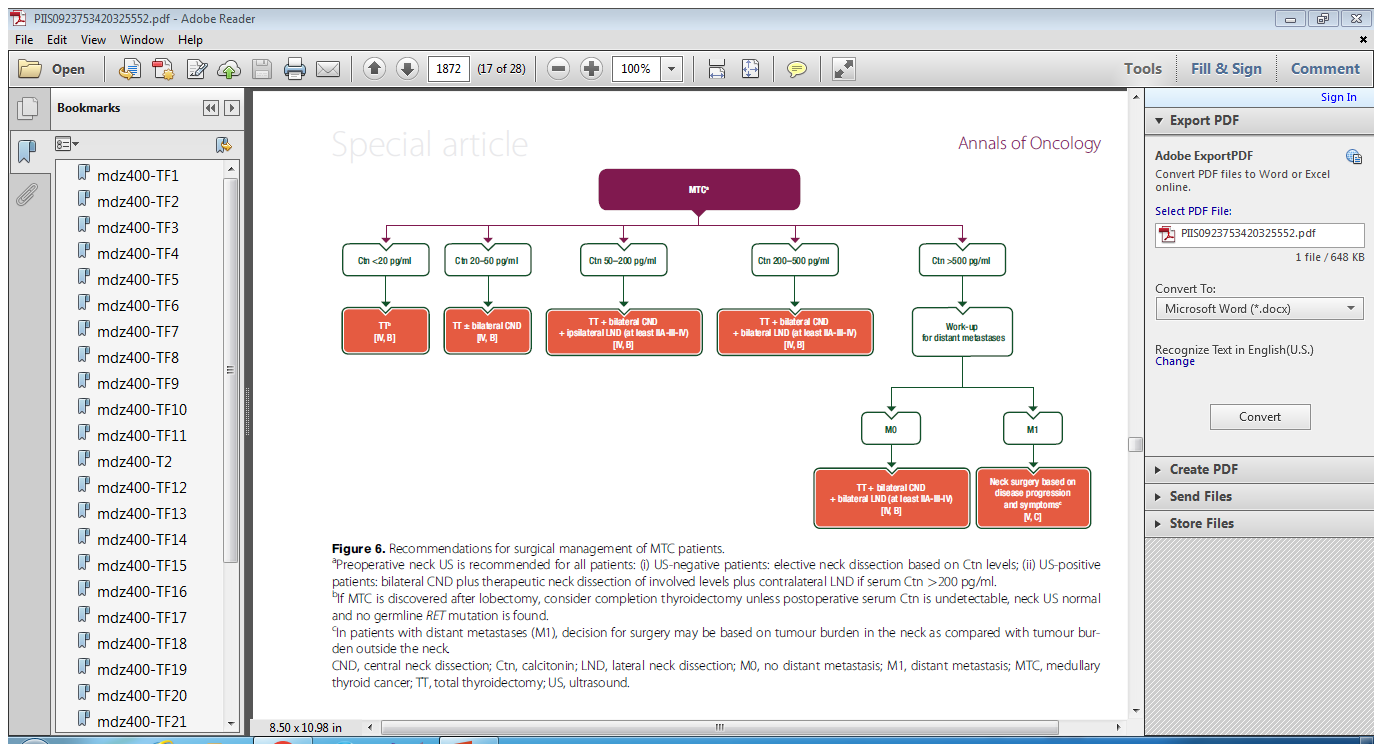 The preoperative basal serum Ctn level is also useful in determining the extent of lymph node Metastases
Basal serum Ctn levels > 20 pg/mL,            ipsilateral central 
                                    > 50 pg/mL,            ipsilateral lateral 
                                    >200 pg/mL,           contralateral central 
                                   and >500 pg/mL      contralateral lateral lymph node
Recommendation 26:
Patients with MTC confined to the neck and cervical lymph nodes should have a total thyroidectomy, dissection of the central lymph node compartment (level VI), and resection of the involved lateral neck compartments (level II-V). 
When preoperative imaging is positive in the ipsilateral lateral neck compartment but negative in the contralateral neck compartment, contralateral neck dissection should be considered if the basal calcitonin level is > 200 pg/mL. Grade: C

In another study metastases to 10 or more lymph nodes, or
involvement of more than two lymph node compartments, precluded normalization of serum Ctn
Unfortunately, most patients with MTC and regional lymph node metastases have systemic disease and are not cured by total thyroidectomy and bilateral neck dissection.
Management of patients with locally advanced or metastatic MTC
Recommendation 27
In the presence of extensive regional or metastatic disease less aggressive surgery in the central and lateral neck may be appropriate to preserve speech, swallowing, parathyroid function, and shoulder mobility. External beam radiotherapy (EBRT), systemic medical therapy, and other nonsurgical therapies should be considered to achieve local tumor control. Grade C
Management of Patients following an Incomplete Thyroidectomy and Lymph node Dissection
Recommendation 28
Following unilateral thyroidectomy for presumed sporadic MTC
 completion thyroidectomy is recommended 
             in patients with a RET germline mutation,
             an elevated postoperative serum Ctn level,
             or imaging studies indicating residual MTC. 
The presence of an enlarged lymph node in association with a normal serum Ctn level is not an indication for repeat surgery. Grade B
Recommendation  29In patients having an inadequate lymph node dissection at the initial thyroidectomy a repeat operation, including compartment oriented lymph node dissection, should be considered if 
The preoperative basal serum CTN level is less than 1,000 pg/mL and 5 or fewer metastatic lymph nodes were removed at the initial surgery. Grade C.

If more than 5 metastatic lymph nodes were resected at prior surgery the biochemical cure rate fell to 5% (2 of 43 patients). When preoperative basal serum Ctn levels exceeded 1,000 pg/mL (reference range less than10 pg/mL) biochemical cure was exceptional.
Management of patients with a RET germline mutation
Management of PHEO in Patients with MEN2A and MEN2B
Recommendation37
Screening for PHEO should begin by age 11 years for children in the ATA-H and ATA-HST categories and by age 16 years in children in the ATA-MOD category. 
Screening consists of measuring free plasma metanephrines and normetanephrines, or 24-hour urinary metanephrines and normetanephrines. 
Adrenal imaging with CT or MRI is indicated in patients with positive biochemical results. Grade C
Recommendation 38
Patients with MEN2A or MEN2B and a histological diagnosis of MTC regardless of age and presenting symptoms must have a PHEO excluded prior to any interventional procedure. 
The presence of a PHEO must be excluded in women with MEN2A or MEN2B who are planning a pregnancy or are pregnant. If a PHEO is detected it should be treated preferably during pregnancy. Grade C
Recommendation39:
If they coexist, a PHEO should be removed prior to surgery for either MTC or HPTH. Grade B
Recommendation 40
After appropriate preoperative preparation a PHEO should be resected by laparoscopic or retroperitoneoscopic adrenalectomy.
 Subtotal adrenalectomy to preserve adrenal cortical function should be considered as an alternative procedure. Grade B
The PHEOs are almost always benign and are usually multicentric ; bilateral ;and confined to the adrenal gland
Patient with a unilateral PHEO usually develop a contralateral PHEO within 10 years
Management of HPTH in patients with MEN2A
Recommendation 42
Patients in the ATA-H and ATA-MOD categories should be screened for HPTH at the time of screening for PHEO (by age 11 years in patients in the ATA-H category and by age 16 years in patients in the ATA-MOD category). Grade C
Evaluation of patients following thyroidectomy
Recommendation 45
Clinicians should consider TNM classification, the number of lymph node metastases, and postoperative serum Ctn levels in predicting outcome and planning long-term follow-up of  patients treated by thyroidectomy for MTC. Grade C
EVALUATION OF PATIENTS FOLLOWINGTHYROIDECTOMY
Recommendation46
Serum levels of Ctn and CEA, should be measured 3 months postoperatively, and if undetectable or within the normal range, they should be measured every six months for 1 year, and then yearly thereafter. Grade C
Recommendation 47
Patients with elevated postoperative serum Ctn levels less than 150 pg/mL should have a physical examination and US of the neck. If these studies are negative the patients should be followed with physical examinations, measurement of serum levels of Ctn and CEA, and US every 6 months. Grade C

In patients with basal serum Ctn levels less than 150 pg/mL following thyroidectomy, persistent or recurrent disease is almost always confined to lymph nodes in the neck.
Fine needle aspiration biopsy is useful in confirming the diagnosis of metastatic MTC, and measurement of Ctn levels in the FNA washout fluid may increase the specificity and sensitivity of the procedure.
Recommendation 48
If the postoperative serum Ctn level exceeds 150 pg/mL patients should be evaluated by imaging procedures, including: neck US, chest CT, contrast-enhanced MRI or three-phase contrast-enhanced CT of the liver, and bone scintigraphy and MRI of the pelvis and axial skeleton. Grade C
Follow Up
Three months after the initial treatment a control including : physical examination ; neck US and measurement of serum thyrotropin ; calcitonin and CEA should be performed 
Due to prolonged half lives if performed to early measurement of serum calcitonin and CEA may be misleading especially if high serum values were present befor surgery
Endocrinol Metab Clin N Am (2018 )
Follow Up
Post operative persistent hypercalcitoninemia ; short doubling time of calcitonin and CEA ( <6 to 12 months ) and rapid increase in CEA levels in a stable state of calcitonin levels may be other important prognostic factors
Endocrinol Metab (2021 )
Post Operative Management
Endocrinol Metab (2021 )
Follow Up
If basal calcitonin is undetectable the patient can be considered in clinical remission with a low risk of recurrence (10%) 
If the first blood test after surgery dose not detect calcitonin and CEA is within normal range ; the cancer is likely cured and going forward the calcitonin and CEA levels should be measured every year 

If a calcium stimulation test for calcitonin is also negative ; the risk of recurrent drop to 3%
Endocrinol Metab Clin N Am (2018 )
Follow Up
Because serum calcitonin slowly decrease in MTC patients the nadir of calcitonin level can not be reached for several months ; therefore the timing of measurement of serum calcitonin level after surgery is crucial 
ATA guidelines recommended that serum calcitonin and CEA levels should be measured 3 mounths postoperative
Endocrinol Metab Clin N Am (2018 )
Follow Up
The ESMO and NCCN guidelines also recommended that they be measured 30 to 60 days and 2 or 3 months after surgery respectively 
Subject who are still having low but detectable calcitonin values ( <150 pg/ml) after initial surgery can present distant metastastic disease but in a majorty of cases persistant  recurrent disease is confind to neck lymph nods
These patients can be followed every 6 months to 12 months with physical examination ; neck US and measurement to serum basal calcitonin and CEA
Endocrinol Metab Clin N Am (2018 )
Follow Up
Detectable serum calcitonin levels are compatible with long term survival during which calcitonin may remain stable over time or slowly increase and in this cases frequent and reapeated imaging studies (eg CT ; PET and bone scan) are unnecessary and harmful
In cases of postoperative basal calcitonin values higher than 150 pg/ml or in those in which calcitonin increase substantially over time ; patients should be evaluated with imaging studies
In particular patients with calcitonin higher than 5000 pg/ml present distant metastatic disease in more 50% and sites of metastases can be detected in almost all case in which calcitonin is higher than 20000 pg/ml
Endocrinol Metab Clin N Am (2018 )
Recommendation 49
In patients with detectable serum levels of Ctn and CEA following thyroidectomy the levels of the markers should be measured at least every six months to determine their doubling times. Grade B
Follow Up
Both serum calcitonin and CEA levels dubling times (DTs) are good predictors of survival in particular the former and can also predit disease progression as demonstrated by the evidence that when calcitonin and CEA  DTs were concordant and less than 25 months progressive disease  was absorved in almost all cases (94%) ; where as when calcitonin and CEA DTs were discordans and less than 25 months ; progressive disease was still present but in a lower number of cases (56%) 
The DTs of calcitonin and CEA can be easily calculated on the ATA web site and is useful in choosing the most appropriate time to submit a patients to a new CT-scan
Endocrinol Metab Clin N Am (2018 )
Follow Up
In patients with poorly differentiated and aggressive MTCs ; CTN levels may actually decrease over time ; where as CEA levels increase
Currently available data indicate that CTN doublicating times should be based on at least four consecutive measurments ; preferably obtaind over 2 years period ;all measurments must be made by the same laboratory using the same assay
Endocrinol Metab Clin N Am (2018 )
Treatment of patients with regional metastatic MTC
Recommendation 50
Surgical resection of persistent or recurrent loco-regional MTC in patients without distant metastases should include compartmental dissection of image-positive or biopsy-positive disease in the central (level VI) or lateral (levels II-V) neck compartments. Limited operative procedures, such as resection of only grossly metastatic lymph nodes, should be avoided unless there has been prior extensive surgery in a compartment. Grade C
In cases of locoregional disease without metastases ; surgical resection is the primary treatment option with or without postoperative EBRT or intensity modulated radiation therapy 
However active surveillance can be an optimal management modality in many patients with asymptomatic small LN metastases because repeat operation are commonly not curative and can be associated with high surgical complication such as adjacent nerve injury and permanent hypoparathyroidism
Frontiers In Endocrinology ( 2021 )
Recommendation 52
Postoperative adjuvant EBRT to the neck and mediastinum should be considered in patients at high risk for local recurrence (microscopic or macroscopic residual MTC, extrathyroidal extension, or extensive lymph node metastases), and those at risk of airway obstruction. The potential benefits must be weighed against the acute and chronic toxicity associated with the therapy. Grade C
EBRT
In cases of aggressive local disease the initial surgical treatment can be incomplete ; in these cases external beam radiotherapy (EBRT) can be considered but its real therapeutic role is still controversial because of the absence of prospective randomized trial comparing EBRT to observation ; from a recent surveillance epidemiology and result program analysis
Endocrinol Metab Clin N Am (2018 )
EBRT
There is no survival benefit for EBRT in patients with MTC and positive lymph nodes ; for this reason the benefit of an EBRT treatment should be compared with the risk of exposing patients to the acute and chronic toxicity of this treatment 
More over the surgeon and clinicians should accurately consider the possibility that the patients could be candidates for reoperation in the neck because the procedure is more difficult and associated with significant complications if EBRT has been previously performed
Postoperative adjuant EBRT to the neck and mediastinum should be considered in patients at high risk for airway obstruction and local recurrence ; such as residual disease extensive LN metastases or extra thyroidal extension as an expert opinion of ATA guidline
Endocrinol Metab Clin N Am (2018 )
Evaluation of patients with distant metastases
Recommendation  53:
Systemic therapy should not be administered to patients who demonstrate increasing serum Ctn and CEA levels but have no documented metastatic disease. Nor should systemic therapy
be administer to patients with stable low volume metastatic disease, as determined by imaging studies, and serum Ctn and CEA doubling times greater than 2 years. Grade C
Recommendation 54:
In patients with persistent or recurrent MTC following thyroidectomy one should consider laparoscopic or open evaluation and biopsy of the liver to exclude occult metastases before subjecting them to a long and arduous repeat neck operation. Grade C
Brain Metastases
Recommendation 55
 Brain imaging should be performed in patients with metastatic MTC and neurologic symptoms, including patients who are candidates for systemic therapy. Patients with isolated brain metastases are candidates for surgical resection, or EBRT (including stereotactic radiosurgery). Whole brain EBRT is indicated for multiple brain metastasis. Grade C
Clinicaly apparent brain metastases occure in 1-5% of patients with MTC
Brain metastases may be treated with EBRT or stereotactic radiosurgery to obtain local control prolong survival and improve quality of life 
Surgical resection for asymptomatic brain metastases is almost always not indicated because it exposes patients with rapidly progressive systematic disease to useless risk
Frontiers In Endocrinology ( 2021 )
BONE METASTASES
Recommendation  56:
Patients with spinal cord compression require urgent treatment with glucocorticoid therapy and surgical decompression. If patients are not candidates for surgery ; EBRT alone should be administered. Grade C
Recommendation 57:
Patients with MTC who have fractures or impending fractures require treatment. Therapeutic options include surgery, thermoablation (radiofrequency or cryotherapy), cement injection, and EBRT. Grade C
Recommendation 58:
Treatment with denosumab or bisphosphonates is recommended for patients with painful osseous metastases. Grade C
In casese of painful bone metastases present ; EBRT may be useful to provid relief

A monthly intravenous infusion  of zelenderonic acid or a monthly subcutaneous administeration of denosumab possibly reduces the skeletal related advers evevnt and should be performed espicially when bone lesions are multiple ; alternative approach to prevent delay fractures may be radiofrequency ablation ; vertebroplasty or kyphoplasty
Lung and mediastinal metastases
Recommendation 59:
Surgical resection should be considered in patients with large solitary lung metastases.
Radiofrequency ablation should be considered when the metastases are peripheral and small.
Systemic therapy should be considered in patients with multiple metastases that are progressively increasing in size. Grade C

It may be necessary to resect lung or mediastinal lesions causing local compression of an airway or bleeding

MTC invading the central airway may be amenable to laser therapy, photodynamic therapy, or airway stenting.
An alternative local treatment such as radioferquncy ablation ; thermoablation ; chemoembolization and transarterial radioembolization can be considered also for lung or bone metastases because if feasible they can be useful to delay systemic therapy

EBRT can be used only occasionally for the treatment of lung metastases and be reserved for rare sympthomatic cases 

The main reason is that EBRT of lungs caries a high risk of fibrosis and  respiratory failure that can become the real risk of death for thes patients
Frontiers In Endocrinology ( 2021 )
Hepatic metastases
Recommendation 60:
Surgical resection should be considered in patients with large isolated hepatic metastases.
Chemoembolization should be considered in patients with disseminated tumors less than 30 mm in size involving less than a third of the liver. Grade C
Liver metastases occur in 45% of patient with advanced MTC
Cutaneous metastases
Recommendation 61:
If possible cutaneous metastases should be excised surgically. Multiple cutaneous lesions are best treated by EBRT or ethanol injection. 
Grade C
Palliation of patients with advanced MTC
Recommendation 62:
Palliative therapy, including surgery, EBRT, or systemic therapy, should be considered in patients with metastases causing pain, mechanical compression, or signs and symptoms of hormonal excess. Grade C
Systemic therapy
Recommendation 63:
The use of single agent or combinatorial cytotoxic chemotherapeutic regimens should not be administered as first-line therapy in patients with persistent or recurrent MTC given the low response rates and the advent of promising new treatment options. Grade D
Targeted therpy
Recommendation 65:
In patients with significant tumor burden and symptomatic or progressive metastatic disease according to RECIST treatment with TKIs targeting both RET and VEGFR tyrosine kinases should be considered as systemic therapy.
 The TKIs vandetanib or cabozantinib can be used as single agent first line systemic therapy in patients with advanced progressive MTC. Grade A
Systemic Therapy
Since 2005 ; a new interest for targeted therapy in MTC has been growing ; the rational for this interest was represented by the presence of RET mutation in virtually all familial cases and in majority of advanced sporadic cases
In addition to RET ; other important targets (ie VEGFR ; EGFR ; hepatocyte growth factor receptor ; and so forth) were demonstrated to be basis of treating this disease with thyrosin kinase inhibitors (TKIs)
Annals of Oncology ( 2019 )
Systemic Therapy
The improvement of symptoms and a significant prolongation of the progression free survival (PFS)in patients treated with vandetanib compared with these treated with placebo have been considered relevant ; for this reason in 2011 and 2013 ; vandetanib was approved for the treatment of symptomatic and progressive MTC by the food and drug administration and the European medicins agency ; respectively
Endocrinol Metab Clin N Am (2018 )
Systemic Therapy
Cabozantinib is the second food and drug administration approved and the European medicin Agency approved drug for the treatment of advanced and progressive MTC
The approval arrived in 2012 the very good results of a randomized phase 3 study in which 330 patients with advanced and progressive MTC were randomized either to cabozatinin (140 mg) or placebo 
The prolongation of  the PFS of patients treated with respect to those treated with placebo showed a significant difference not only in patients who were naïve from other TkI but also in those who were previously treated with other TKI
Endocrinol Metab Clin N Am (2018 )
Systemic Therapy
This results clearly indicated that cabozatinib can be successfully used either as first line or second line treatment 
One of the reasons for which TKI systemic therapy is delayed until disease progression according to respons evaluation in solid tumors is that advers effects can severly affect the quality of life of these patients 
Recently the U.S Food and Drug administration approved the use of Selpercatinib in patients with advanced or metastatic RET mutation MTC
Endocrinol Metab Clin N Am (2018 )
Advers Effects Of  TKI
Several AES can be manage by introducing other drugs ; such as for hypertension or diarrhea but other such as QT prolongation ; fatigue or weight loss require daily dose reduction 
In this regard it is relevant to say that several reports  demonstrated that vandetanib can revers or control ectopic cushing  syndrome that can be present in advanced MTC and associated with a poor prognosis 
Most of these advers effects are due the multi target activity of these drugs and mainly to the anti VEGFR
For this reason ; other new promising drugs directed against RET ; are under investigation in phase ½ studies
Endocrinol Metab Clin N Am (2018 )
Treatment of patients with hormonally active metastases
Diarrhea:
Recommendation 66
Patients with advanced MTC and diarrhea should be treated initially with anti-motility agents.
Alternative therapies include somatostatin analogues and local therapies such as surgery or chemoembolization. Grade C
Ectopic Cushing’s Syndrome
Recommendation 67
Patients with metastatic MTC and Cushing’s syndrome due to ectopic production of ACTH or CRH are often markedly debilitated and should be treated despite their poor prognosis. Treatment options include medical therapy with ketoconazole, mifepristone, aminoglutethimide , metyrapone, or mitotane . In cases refractory to medical treatment bilateral adrenalectomy is an option. Grade C
MTC is reported to account for up to 1–3% of all cases of ectopic Cushing’s syndrome
Thanks for your attention